Emotional Intelligence & Trust
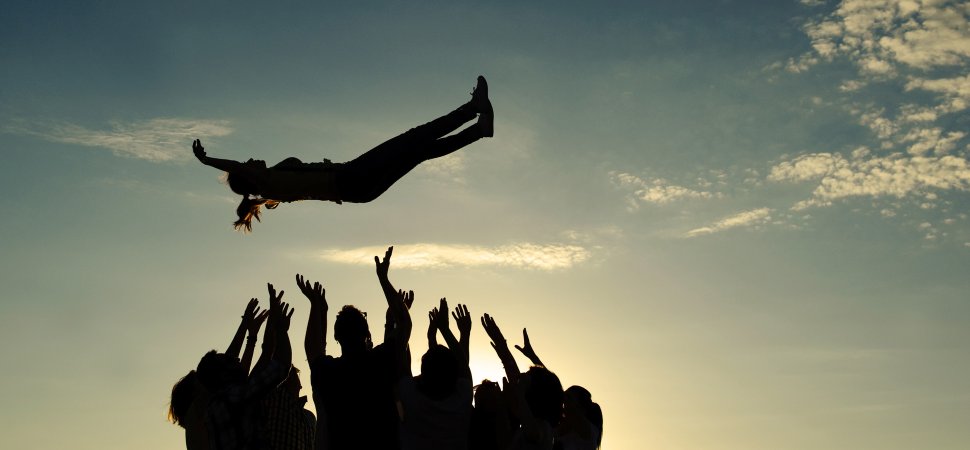 Kevin Sansberry 
Assistant Vice Chancellor, Human Resources
Objectives
Explain the concept of emotional intelligence

Components of Emotional Intelligence

Discuss how trust connects with Emotional Intelligence

Ways to improve Emotional Intelligence and Build a Trusting Team
Wordless Telephone
Form lines with everyone facing the same direction

Have the person in the back of the line start by:
Writing down an emotion
Tapping the next person on the shoulder, indicating that the next person should turn around
Trying to convey the emotion they wrote down non-verbally

Each person passes the emotion on, just like Telephone

After all lines are finished, the last person will report what he/she thinks the emotion was
[Speaker Notes: After the lines are formed, we will do a short demonstration first.

http://www.eqtoolbox.org/toolbox/exercises.php

Discussion Questions: Self awareness
What was easy to communicate without words? Hard?
What parts of your body did you use most often to help you communicate nonverbally?
How did you feel if everyone in the group guessed the emotion correctly?  Incorrectly?

Discussion Questions: Awareness of others
What nonverbal cues of others helped you determine what emotion they were conveying?
Did you learn any ways to help you figure out what emotion the other person was conveying?
How did others in the group feel if everyone in the group guessed the emotion correctly?  Incorrectly?]
Discussion Questions
Self awareness
What was easy to communicate without words? Hard?
What parts of your body did you use most often to help you communicate nonverbally?
How did you feel if everyone in the group guessed the emotion correctly?  Incorrectly?

Awareness of others
What nonverbal cues of others helped you determine what emotion they were conveying?
Did you learn any ways to help you figure out what emotion the other person was conveying?
How did others in the group feel if everyone in the group guessed the emotion correctly?  Incorrectly?
Emotional Intelligence
Emotional intelligence is the ability and capacity to identify, assess, and control the emotions of oneself, of others, and of groups.
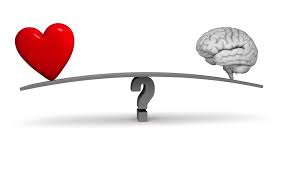 Why do we need Emotional Intelligence?
“Emotions don’t have a place in the workplace”

We like to think that we are rational….
Many of our decisions are based on emotions!

Linked to various important business outcomes, including
Higher quality customer service
Effective leadership skills
Higher creativity
More job satisfaction
Ability to manage stress
Higher self-efficacy
Higher job performance

How could emotional intelligence benefit you?
[Speaker Notes: As an adjunct professor in the business school, I’ll often get pushback from students when we discuss emotions.  They’ll say things like, emotions don’t have a place in the workplace, emotions just cloud judgment, etc.  Here’s the thing though- we like to think that as humans, we are rational beings- but that’s not always true.  Many of our decisions and behaviors are based on our emotions.  This isn’t necessarily good or bad, just the way it is.  Being able to better understand your emotions, others’ emotions, and the impact those emotions can have can be very useful, or if you’re a manager, integral.  

Now that we have an understanding of what emotional intelligence is, the next question is why do we need it?  EI has been studied at length, and there are several important outcomes that can occur as a result of high emotional intelligence.  

Discussion question: What would higher creativity look like in finance for example?  What does higher job performance mean for academic affairs?]
Risks of not using Emotional Intelligence
At the mercy of emotions that you may be barely aware of.

Hard time maintaining control of reactions.

Difficulty gaining trust and cooperation.
Trust
Reliance on the integrity, strength, ability, surety, etc., of a person or thing; confidence.
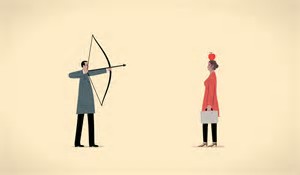 Trust and Relationships
“A relationship without trust is like having a cell phone with no service….what do you do with a cell phone with no service?”

PLAY GAMES!
Research on Trust
Trust in leadership was significantly related to attitudinal outcomes (Dirks and Ferrin, 2002)
Job Satisfaction 
Organizational Commitment
Intention to Quit
Goal Commitment
Belief in Information
Job Performance
Citizenship Behavior
How Emotional Intelligence and Trust Connects
Team emotional intelligence promotes Team Trust. (Barczak, Lassk, Mulki, 2010)

There are significate correlations between both trust and emotional intelligence (Heffernan, O’Neill,Travgolion, Droulers, 2008)
Emotional Competence Framework
Personal Competence
Social Competence
Self-Awareness
Self-Confidence
Accurate Self-Assessment
Emotional Self-Awareness
Social Awareness
Empathy
Organizational Awareness or
	Service Orientation
Awareness
Self-Management
Emotional Self-Control
Transparency or
	Adaptability
Achievement or
	Initiative or
	Optimism
Relationship Management
Influence
Developing Others or
	Inspirational Leadership or
	Change Catalyst
Conflict Management or
	Teamwork & Collaboration
Actions
Source: Daniel Goleman & Hay Group
Components of Trust
Self-Awareness and Trust
Those who are self-aware know their strengths and limitations.

Ability to stay to their own feelings, values and vision.

Aware of areas that need improvement and make continuous improvement a priority.

Credibility

Being credible is the extent to which others believes in our actions.
 
Without, being aware of your own actions, it is hard to be credible.
Self-Management and Trust
Ability to maintain self-control in stressful situations.

Take responsibility for their actions.

They find ways to manage negative emotions and impulses.

Reliability

Managing your reactions allows you to understand how consistently, you are responding to others.
Social Awareness
Empathy and Attention (Noticing how others react to you)

Those who are socially aware are able to read power relationships and networks. 
Ability helps manage conflict and avoid pitfalls.

Relate well to people from varied backgrounds and can understand different perspective.

Intimacy

Intimacy is developed by demonstrating empathy and also being available for others in there time of need (pay attention).
[Speaker Notes: Two Parts- Empathy and Attention (Noticing how others react to you)]
Relationship Management
Ability to influence

Inspirational, very useful for transformational leaders

Maximizing others potential


Self-Orientation

Whether or not others believe you have their best interests at heart.
Are you oriented inward or outward?
Emotional Intelligent Teams
Emotionally Intelligent Team Members 

Emotionally 
Intelligent Team
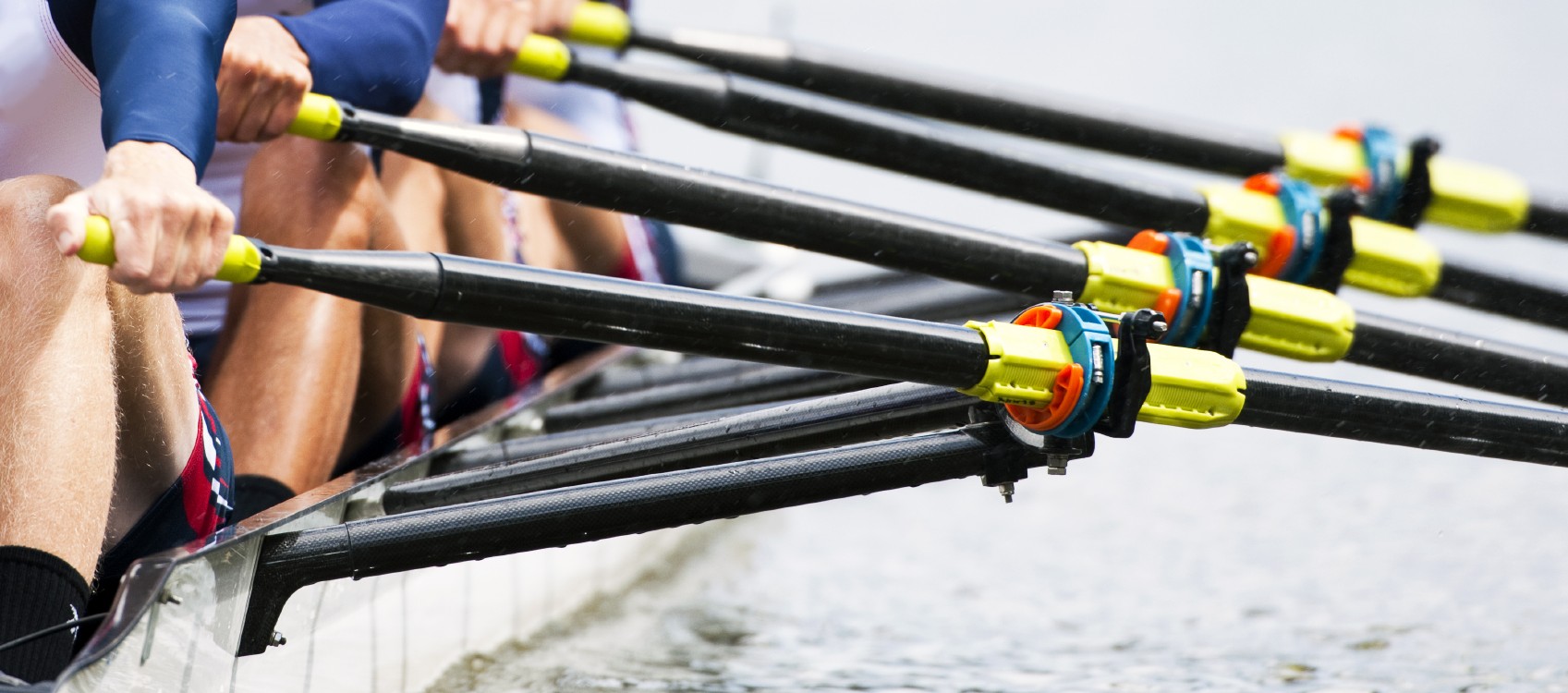 Building an Emotionally Intelligent and Trusting Team
Cognitive Orienting
Walk a mile in their shoes
Empathy, consider situations from other perspectives.

Team Bonding
Take time to truly get to know your team
Interests
Passions

Mistakes and Psychological Safety
Create an environment where it is safe to be wrong or make mistakes, as long as we learn from them.
Encourage experimentation and curiosity
Communication
Emotionally Intelligent Communication
Requires Reciprocity – a willingness to contribute equally to the emotional component of a relationship. 
Sharing your own thoughts and feelings when appropriate, and offering the same intensity, openness, and energy to a relationship as the other person. 

“I” Statements
Useful to explain issues from your own perspective.
Helps Suspend Judgement
Continual Emotional Learning
Ways to improve your emotional intelligence
Emotional reactions and habits are very strong and build over time. One must first unlearn old habits before they can learn new ones. On the other hand, intellectual learning often includes new information, which usually does not require unlearning.

Successful EI change requires coaching or focused follow-up. Participants must have the opportunity to practice effective and emotionally intelligent behavior with others, and they need the opportunity to reflect on new behaviors.
Wrap Up
Interpersonal Trust and Emotional Intelligence work hand and hand.

We must always work on building our emotional intelligence.

Improving Team emotional intelligence will lead to team success.
Thank You
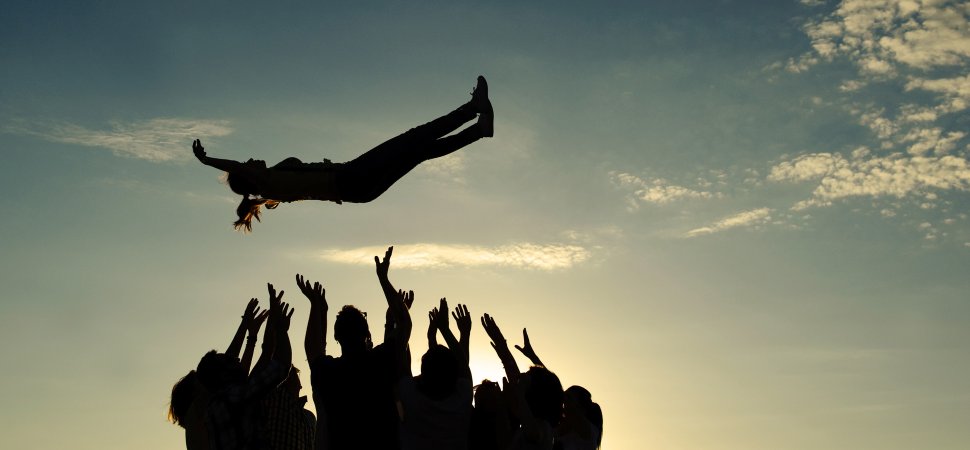